L’éducation à un développement durable : Quelle recherche ? Quelle formation ?
Maryvonne DUSSAUX
Sciences, Techniques, Education et Formation (STEF, ENS Cachan, Ifé-ENS Lyon)
ESPE
Université Paris-Est Créteil

Jean-Marc Lange
Centre Interdisciplinaire sur les Valeurs, les Idées, les Identités et les Compétences en éducation et en formation (EA 2657, CIVIIC)
ESPE de l’académie de Rouen
Université de Rouen
Plan de l’exposé
2
Présentation de l’éducation au développement durable
 Cadre politique et institutionnel
 Refondation de l’école de la République et éducation au développement durable.
Les spécificités de l’EDD: Analyse  de la circulaire de Février 2015. 
 Quels liens avec la formation? 
La recherche en éducation à 
« un développement durable »
Panorama général
Quelle méthodologie pour l’EDD?
JM Lange-EPSE de Rouen- M. Dussaux ESPEde Créteil
Politiques éducatives
Politiques liées à l’environnement, au développement durable et à la transition écologique
1977 : conférence de Tbilissi: principes de l’éducation à l’environnement

1992 :  Chapitre 36 de l’agenda 21: l’éducation au cœur du projet de transformation sociétale 

2005- 2014 : Décennie des Nations Unies pour l’éducation au développement durable

2004 ; 2007 ; 2011 : Phases de généralisation de l’EEDD dans les établissements scolaires. 

2009 : Article 55 de la loi Grenelle 
2009 : Assises de Caen. Création d’un espace national de concertation. 

2013 : Saisie du conseil économique, social et environnemental.

2013 : Loi sur la refondation de l’école et inscription de l’EEDD dans le code de l’éducation 

2014 : Conférence de Nagoya et feuille de route de l’UNESCO pour un programme d’éducation globale.

2015 : Circulaire de refondation de l’éducation à l’environnement et au développement durable
Années 70: Mise sur l’agenda de la question environnementale et la question du développement des pays du sud

1992: Sommet de la terre de Rio et validation de l’idée de « développement durable ». 

2002: Sommet de Johannesburg. 
2003-2008: Première stratégie nationale de développement durable

2004: Charte de l’environnement

2009: Grenelle de l’environnement
 

2009- 2013:Stratégie nationale de développement durable





2015-2020- Stratégie nationale de transition écologique vers le développement durable.
L’EEDD s’impose dans la formation des élèves et des enseignants
4
Code de l’éducation (suite loi sur la refondation de l’école):
 L.312.19 « L’éducation à l’environnement et au développement durable débute dès l’école primaire. Elle a pour objectif d’éveiller les enfants aux enjeux environnementaux. Elle comporte une sensibilisation  à la nature et à la compréhension et à l’évaluation de l’impact des activités humaines sur les ressources naturelles »


Socle commun de connaissances, compétences et de culture (projet): 
L’élève a une attitude responsable face à l’environnement et la préservation des ressources limitée de la planète (Domaine 3)
  L’élève associe au développement durable une démarche pour concilier les activités économiques, la justice    sociale, la protection de l’environnement (Domaine 4) 

Référentiel compétences des enseignants (juillet 2013 ), Compétence 6 : 
	Agir en éducateur responsable et selon des principes éthiques 
		« Apporter sa contribution à la mise en œuvre des éducations transversales, notamment l'éducation à la 	santé, l'éducation à la citoyenneté, l'éducation au développement durable  …..»

    Les missions de l’ESPE et l’arrêté fixant le contenu des Master MEEF:
«  La formation permet une appropriation des thèmes d’éducation transversaux et des grands sujets sociétaux, notamment  la citoyenneté, l’éducation artistique et culturelle, l’éducation à l’environnement et au développement durable, l’éducation à la santé. »
JM Lange-EPSE de Rouen- M. Dussaux ESPE de Créteil
L’EEDD dans les établissements scolaires
5
Objectifs: 
« transmettre les connaissances, la compétence et la culture qui leur permettront tout au long de leur vie, en tant que citoyens, de connaître, comprendre, décider et agir en fonction des enjeux du développement durable. » 
Une approche par les grands enjeux liés à la durabilité: 
ressources, risques majeurs, changement climatique, biodiversité, ville durable, transports et mobilité, aménagement et développement des territoires 
Un ancrage dans les disciplines (depuis 2007) mais les approches pluridisciplinaires sont favorisées dans le cadre de projets inscrits dans le projet d’établissement. 
Faire entrer les établissements dans des démarches de développement durable à l’échéance de 2020 (Procédure de labellisation E3D au niveau des Rectorats). 
Travailler à partir d’exemples locaux et dans le cadre de partenariats locaux.
JM Lange-EPSE de Rouen- M. Dussaux ESPE de Créteil
Multiplicité des acteurs de l’EDD
6
Acteurs scolaires
Un principe de co-éducation
 (B. Humbeeck, 2012) à mettre en œuvre
Qui nécessite  une maîtrise  en compréhension des registres de discours,  une connaissance et reconnaissance des valeurs et identités professionnelles , plurielles  et complémentaires ( (ML Martinez, 2014)
Acteurs associatifs
Collectivités 
territoriales
Entreprises
Familles
Médias
Vers un espace d’intéressement 
(Akrich, Callon, Latour, 1991 ; Tavignot, 2008)
JM Lange-EPSE de Rouen- M. Dussaux Espe de Créteil
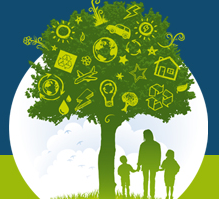 Modes de coordination entre acteurs
Vers une 
« Intelligence territoriale »
(Champollion et al ….)
Et des « territoires apprenants »
(Dussaux, 2010)
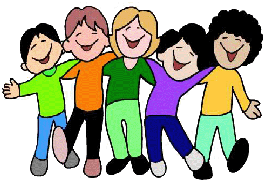 Communauté apprenante ouverte aux parties prenantes territoriales
(Lange et al, 2010)
RSO/ORGANISATIONS APPRENANTES
Communauté apprenante
Conflits d’intérêts et de rationalité
Communauté
 de pratique
Juxtaposition 
des pratiques
JM Lange-EPSE de Rouen- M. Dussaux Espe de Créteil
Exemples de recherches en milieu scolaire
8
JM Lange-EPSE de Rouen- M. Dussaux Espe de Créteil
Un modèle de référence : les changements en cours dans 
les recherches académiques
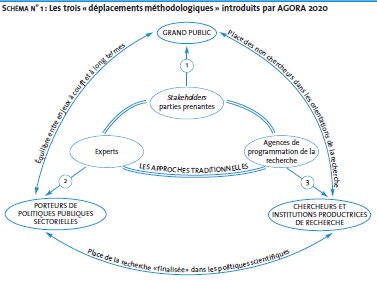 Bain, Maujean, Theys, 2008
9
JM Lange-EPSE de Rouen- M. Dussaux Espe de Créteil
Recherche action (Callon, Lascoumes et Barthe, 2001) : une expérience pilote de transformation socioéconomique et élaboration de connaissances par l’expérimentation :
Principe de non séparation du lieu de production de connaissance et celui de leur validation
Principe de scientificité (attitude critique)
Principe démocratique de respect des acteurs
Recherche collaborative :
Acteurs mettent en commun leur compétences  et  travaillent ensemble sur un projet de recherche pour innover
Diversité des formes
 de la recherche-action
Recherche participative :
Implication des citoyens au processus d’élaboration du savoir (expertise citoyenne/expertise scientifique)
10
JM Lange-EPSE de Rouen- M. Dussaux Espe de Créteil
Vers un « territoire apprenant » en DD : la recherche comme expérience pilote incluant le grand public
11
Elaboration de recherches collaboratives contractuelles
Séminaires d’échanges et d’élaboration pluri-acteurs
Cité éducative
Evaluations, mesures
Observatoire/plateforme ?
Mutualisation d’expériences
Diffusion
Quelles AEDD, pour quels enjeux ?
Quelle complémentarité ?
Quelles cohérences ?
Quelles continuités, ruptures ?
Quelle coordination ?
Quelle échelle d’efficience ?
Quelle subsidiarité ?
Elaborer un 
« curriculum territorial » ?
JM Lange-EPSE de Rouen- M. Dussaux Espe de Créteil
Vers une « cité éducative » incluant la recherche (Humbeeck, 2013)  : une question de formation
12
Pôle pédagogique
Pôle 
Scientifique
Sous Systèmes éducatifs
Sous Système 
famille
Cité éducative
Sous Système 
sociétal
Pôle politique
JM Lange-EPSE de Rouen- M. Dussaux Espe de Créteil
Des Enjeux pour la formation
13
Monteur de projet
Porteur de projet
Meneur de débat
Travail collaboratif (ENT)
Partenariats contractuels
Incomplétude intrinsèque des disciplines
Risque permanant de naturalisation
JM Lange-EPSE de Rouen- M. Dussaux Espe de Créteil